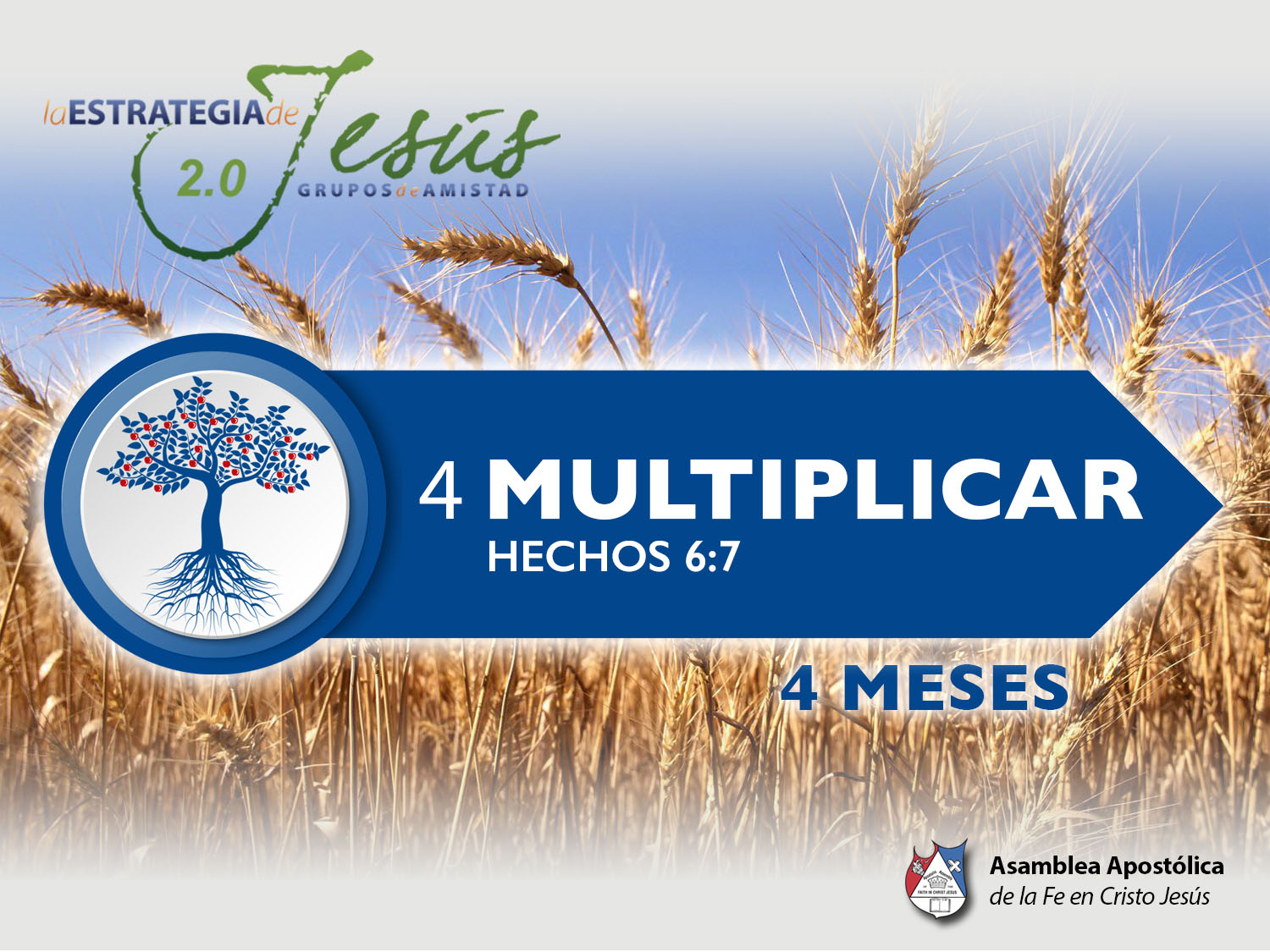 LOS SIERVOS DEL GRUPO DE CÉLULA
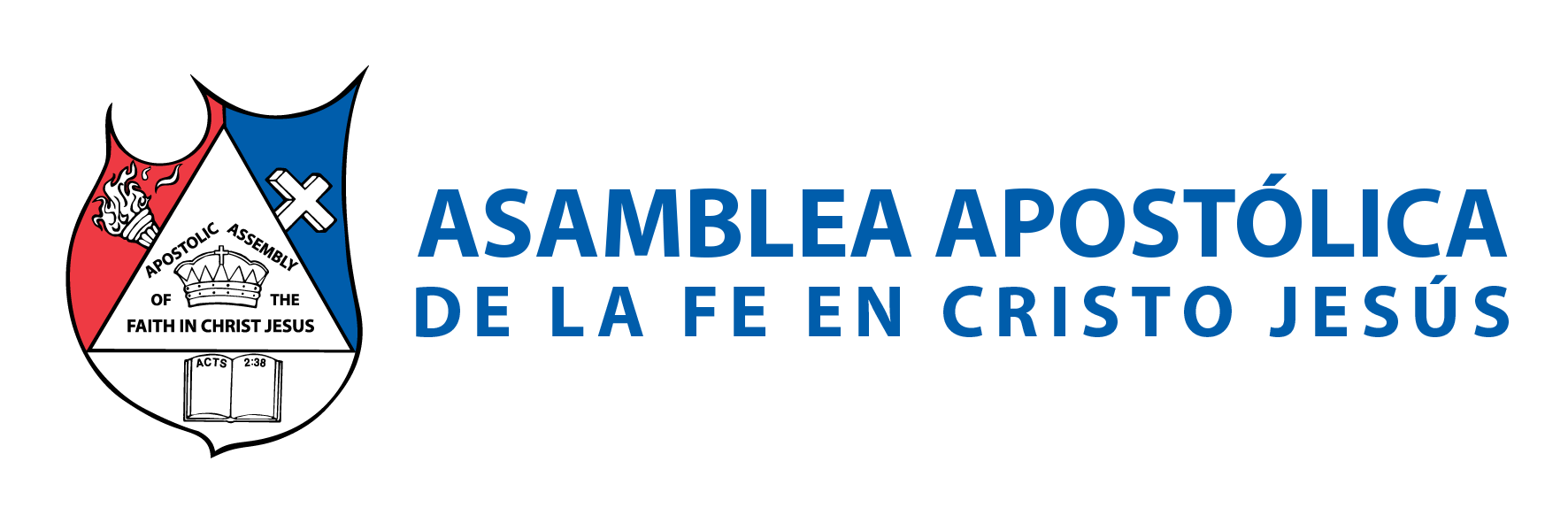 BASE BÍBLICA: 

Mateo 20:28 
“como el Hijo del Hombre no vino para ser servido, sino para servir, y para dar su vida en rescate por muchos”.
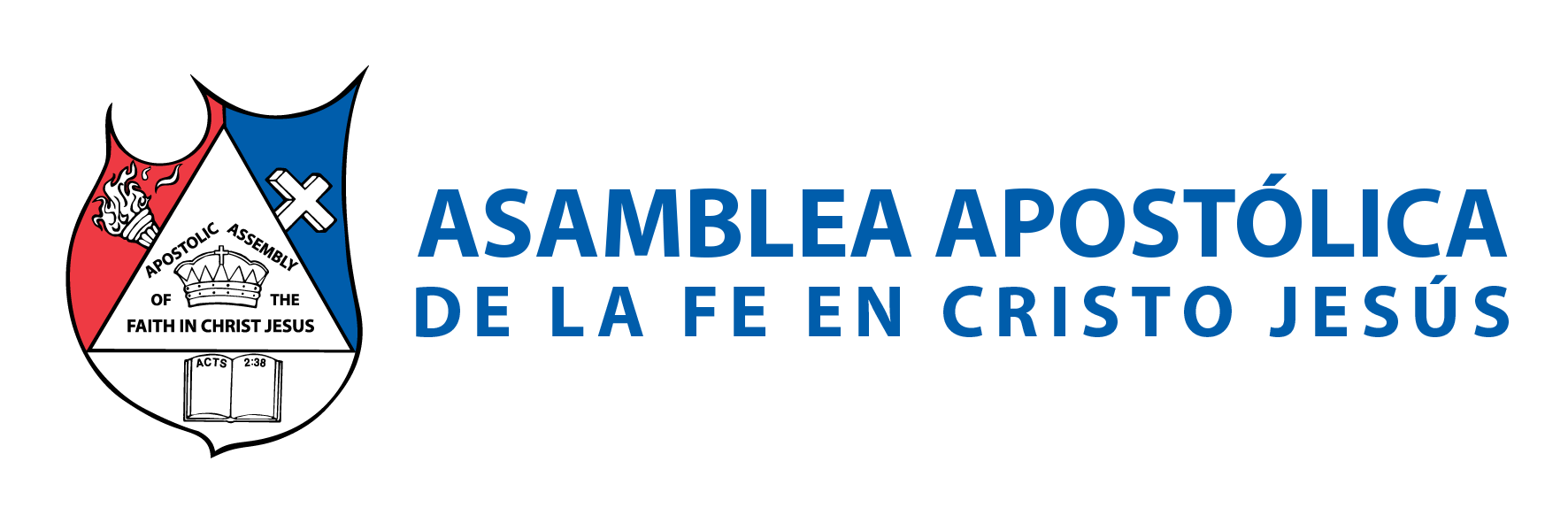 INTRODUCCIÓN 
El hombre viene a la tierra con un propósito de parte de Dios: Servir. Fuiste formado para servir a Dios, a tu prójimo, en la iglesia, en tu comunidad. 
Tu ministerio y fidelidad en la tierra, Determinará tu tarea en el cielo. Dios está esperando que cada uno de nosotros sea útil en sus manos. De hecho, Dios solo usa vasos de honra. Personas que se dejan usar por Dios, en la loable labor del servicio.
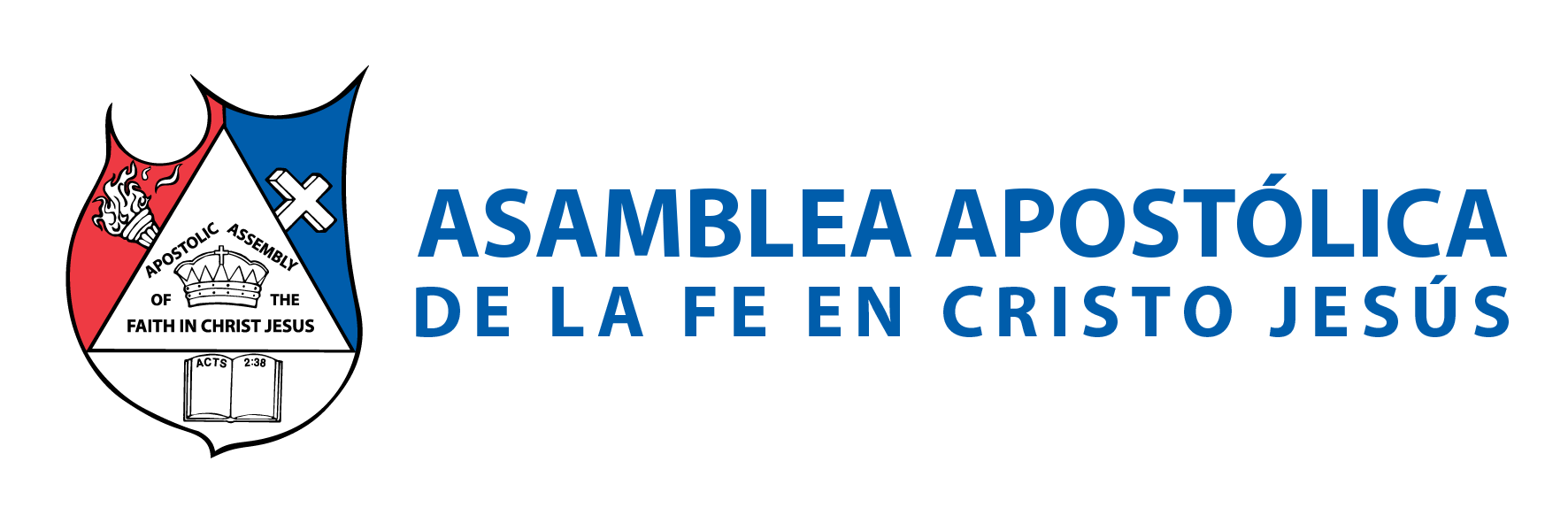 Pablo enseña en 2 Timoteo 2:20,21 que: 
“Pero en una casa grande, no solamente hay utensilios de oro y de plata, sino también de madera y de barro; y unos son para usos honrosos, y otros para usos viles. Así que, si alguno se limpia de estas cosas, será instrumento para honra, santificado, útil al Señor, y dispuesto para toda buena obra”.
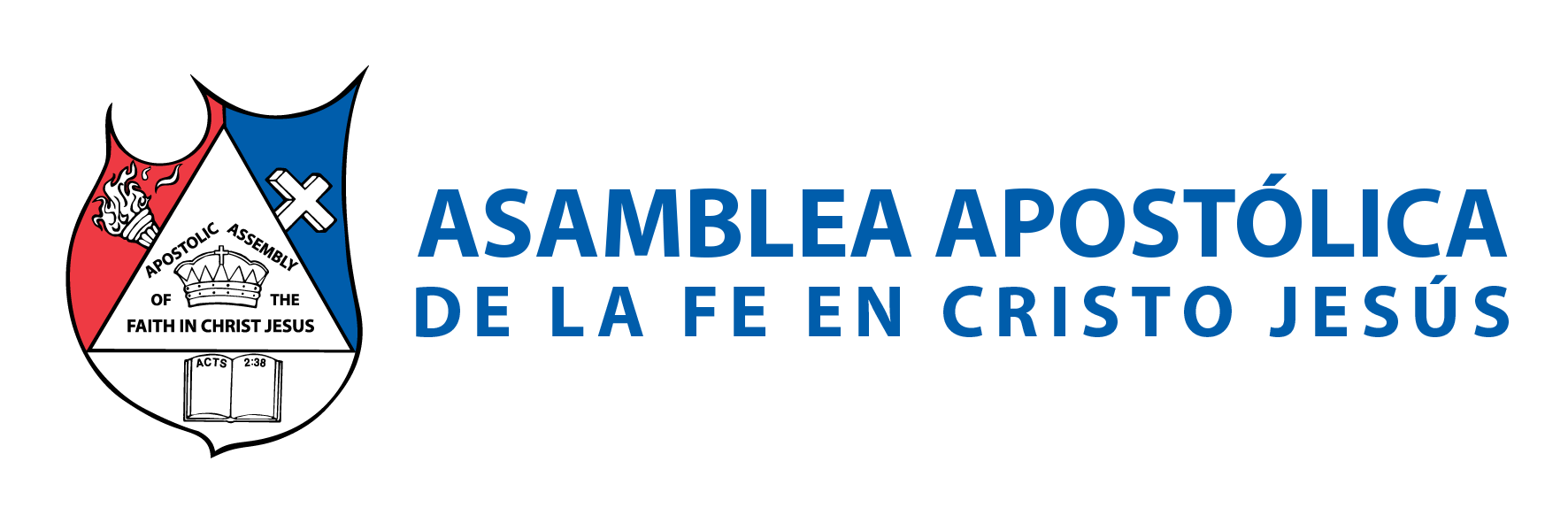 I.- LIDERAZGO SECULAR 

En realidad, éste liderazgo no busca servir, busca de todo menos el servir a los demás. 
Aprender cuál es el verdadero liderazgo dentro del reino, es elemental para poder ser lideres espirituales.
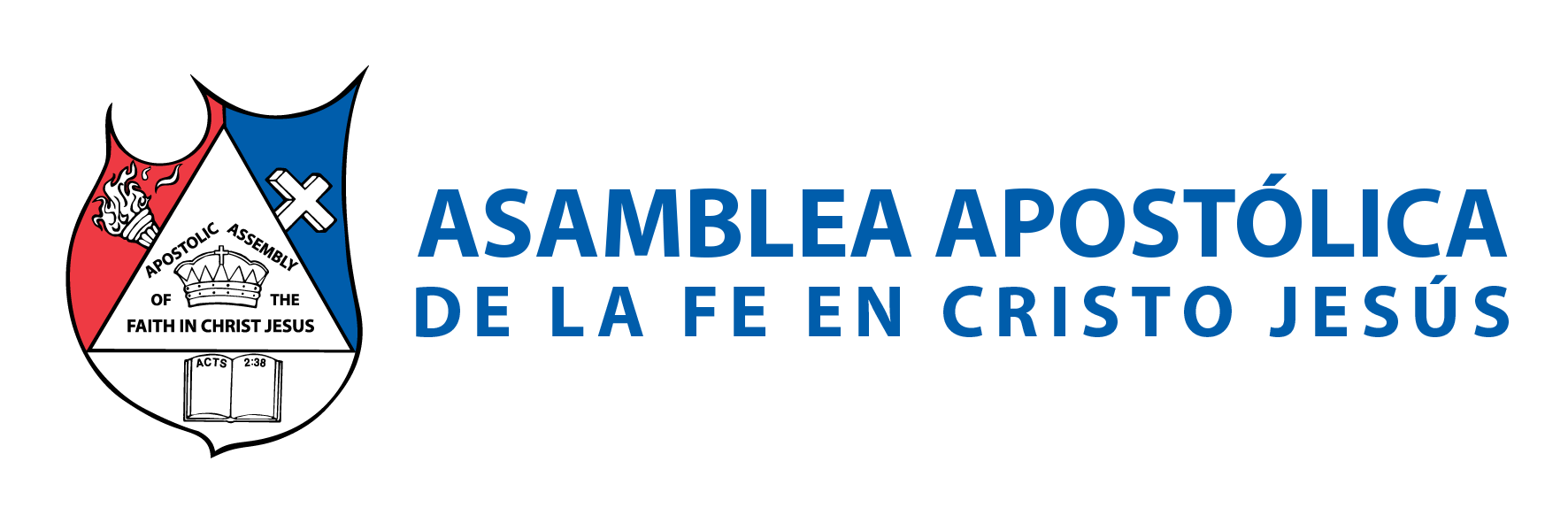 LIDERAZGO DE PODER. 
El liderazgo que el mundo usa, tiene que ver con el uso del poder y del prestigio. Buscan el liderazgo con ansias de poder, su liderazgo se limita a recibir, y no a dar. 
B. LIDERAZGO DE SUPERIORIDAD. 
Establecidos en posiciones a bases de supuesta superioridad en capacidades, dones y recursos. Muchas veces llegan al poder, por favores y deudas que se deben.
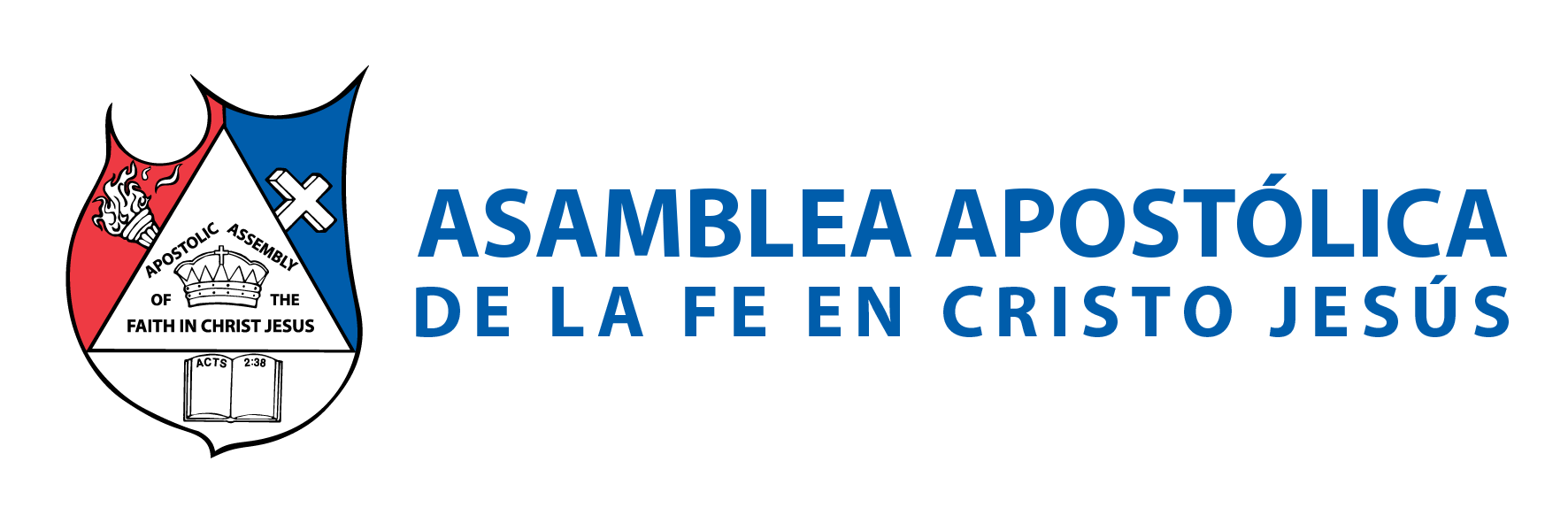 C. LIDERAZGO SEÑOREADOR. 
La palabra de Dios nos señala este tipo de liderazgo, que su característica principal es ser más que los demás: 
“Entonces el les dijo: Los reyes de las naciones se enseñorean de ellas son llamados bienhechores. Pero entre vosotros no será así. Mas bien, el que de vosotros sea el importante, sea como el mas nueva, y el que es dirigente como el que sirve. Por que cual es el mas importante, el que se sienta a la mesa o el que sirve. No es el que se sienta a la mesa sin embargo, yo estoy en medio de vosotros como el que sirve”. 
Lucas 22:25-27.
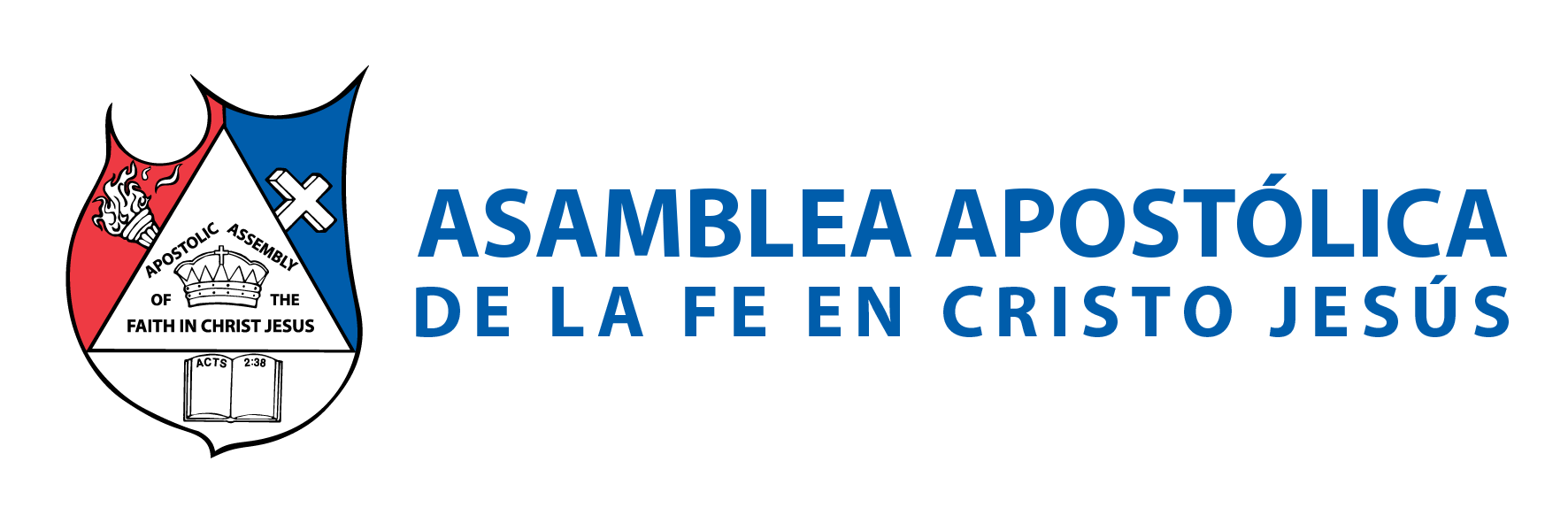 LIDERAZGO DE PODER. 
El liderazgo que el mundo usa, tiene que ver con el uso del poder y del prestigio. Buscan el liderazgo con ansias de poder, su liderazgo se limita a recibir, y no a dar. 
B. LIDERAZGO DE SUPERIORIDAD. 
Establecidos en posiciones a bases de supuesta superioridad en capacidades, dones y recursos. Muchas veces llegan al poder, por favores y deudas que se deben.
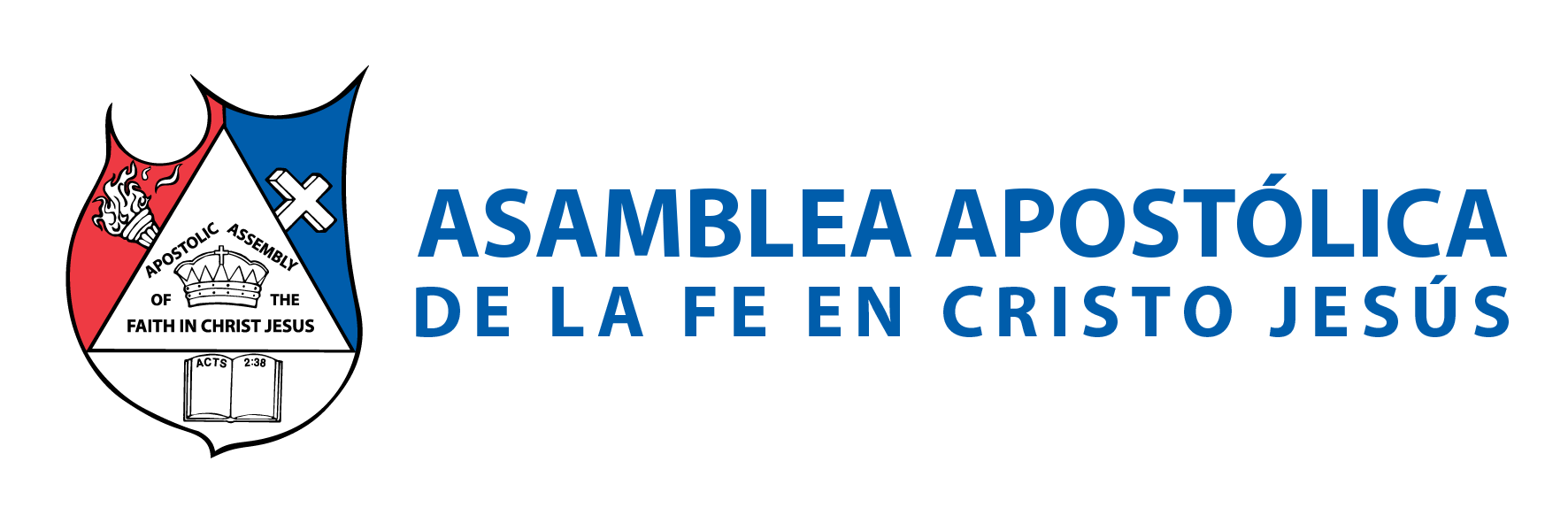 C. LIDERAZGO SEÑOREADOR. 
La palabra de Dios nos señala este tipo de liderazgo, que su característica principal es ser más que los demás: 
“Entonces el les dijo: Los reyes de las naciones se enseñorean de ellas son llamados bienhechores. Pero entre vosotros no será así. Mas bien, el que de vosotros sea el importante, sea como el mas nueva, y el que es dirigente como el que sirve. Por que cual es el mas importante, el que se sienta a la mesa o el que sirve. No es el que se sienta a la mesa sin embargo, yo estoy en medio de vosotros como el que sirve”. 
Lucas 22:25-27.
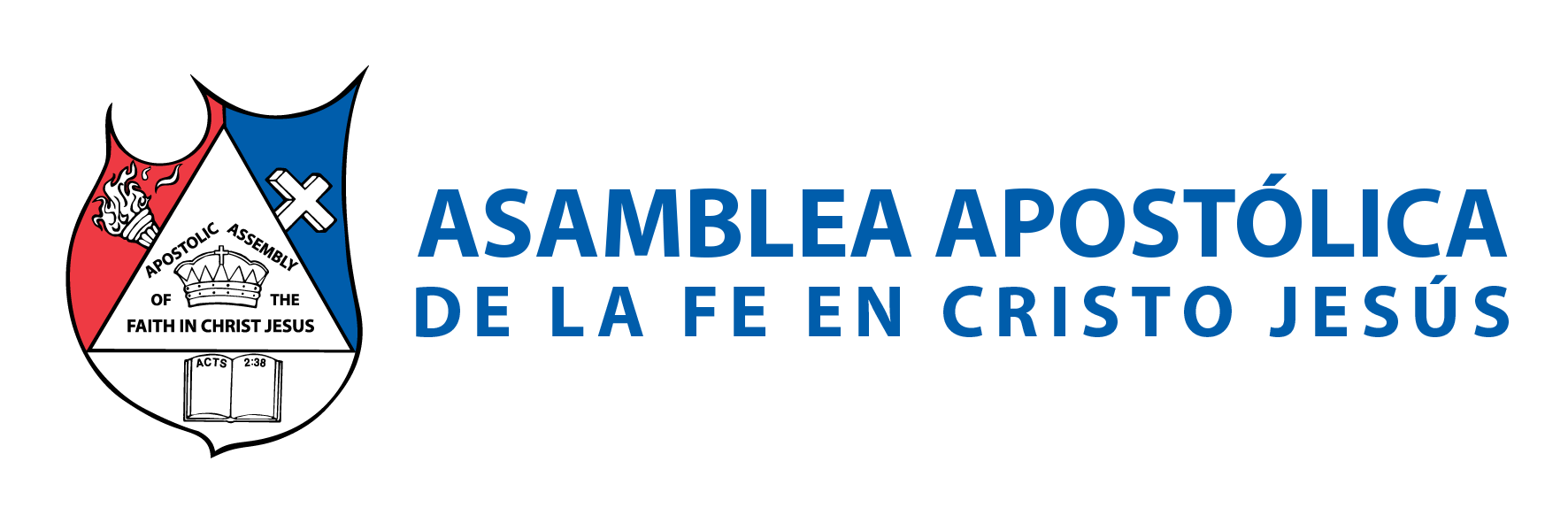 II.- LIDERAZGO RELIGIOSO 
Mateo 16;6: “Y Jesús les dijo: Mirad, guardaos de la levadura de los fariseos y de los saduceos”. 
ESCRIBAS Y FARISEOS 
La posición y prestigio son el sueño de un líder egocéntrico. 
2. El reconocimiento es la necesidad del líder, que busca enaltecerse. 
3. La religiosidad hueca o vacía, es el conocimiento intelectual de los principios del reino.
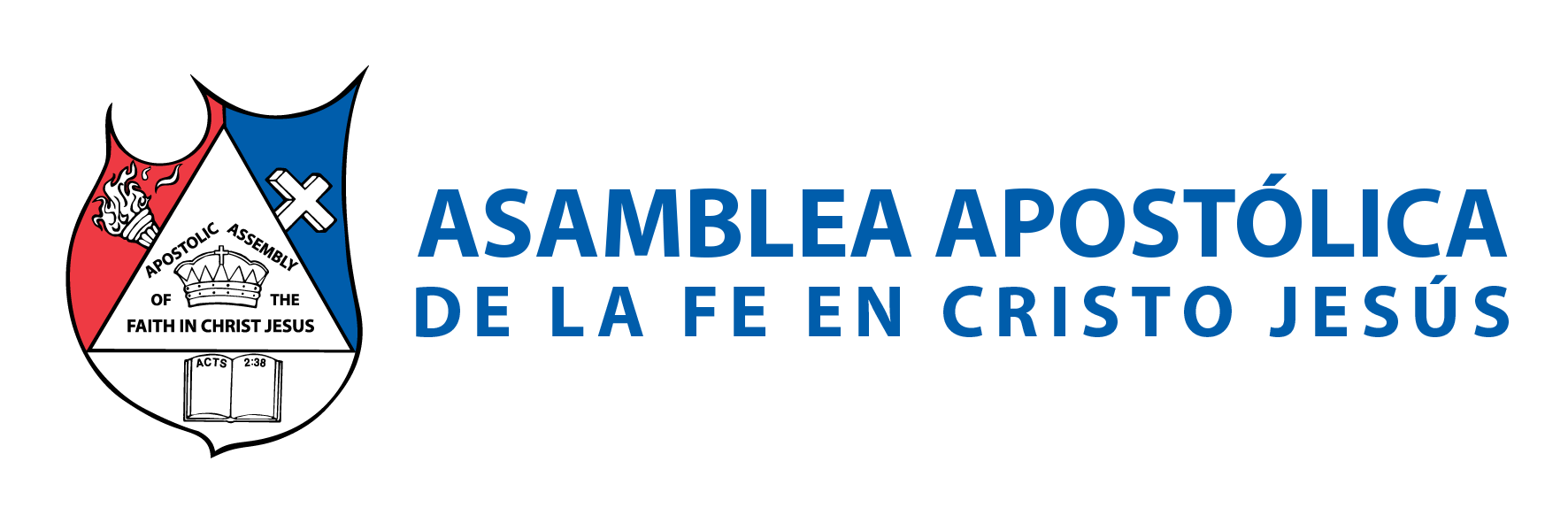 B. PRONTOS PARA TOMAR LA ESPADA
 1. Hacer las cosas a mi manera. 
2. Resistencia al cambio. 
3. Un espíritu de ira y venganza. 
4. Competencia. 
5. División. 
6. Falta de disposición y compromiso. 
7. Inseguridad y duda.
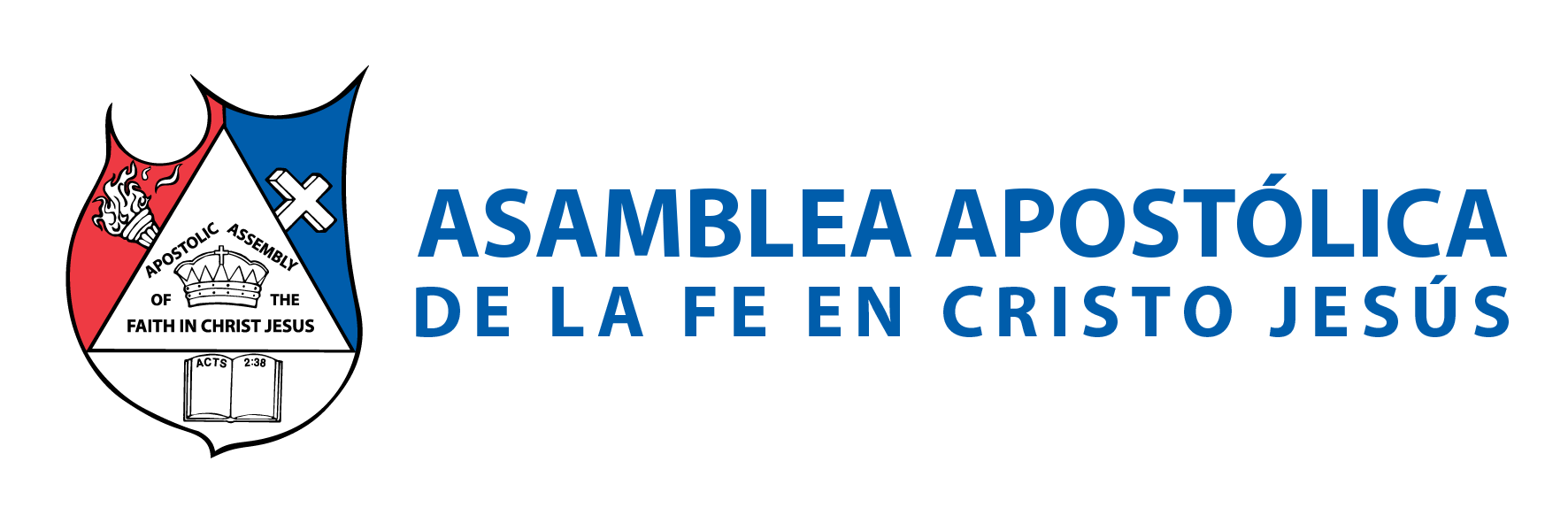 El líder con espíritu de fariseo, será un gran problema para la visión; ya que su actitud será de demandante mas que de ofertante, por su espíritu de querer ser grande en vez de querer ser un servidor.

¡CUÍDENSE DE UN LIDERAZGO FARISÁICO!
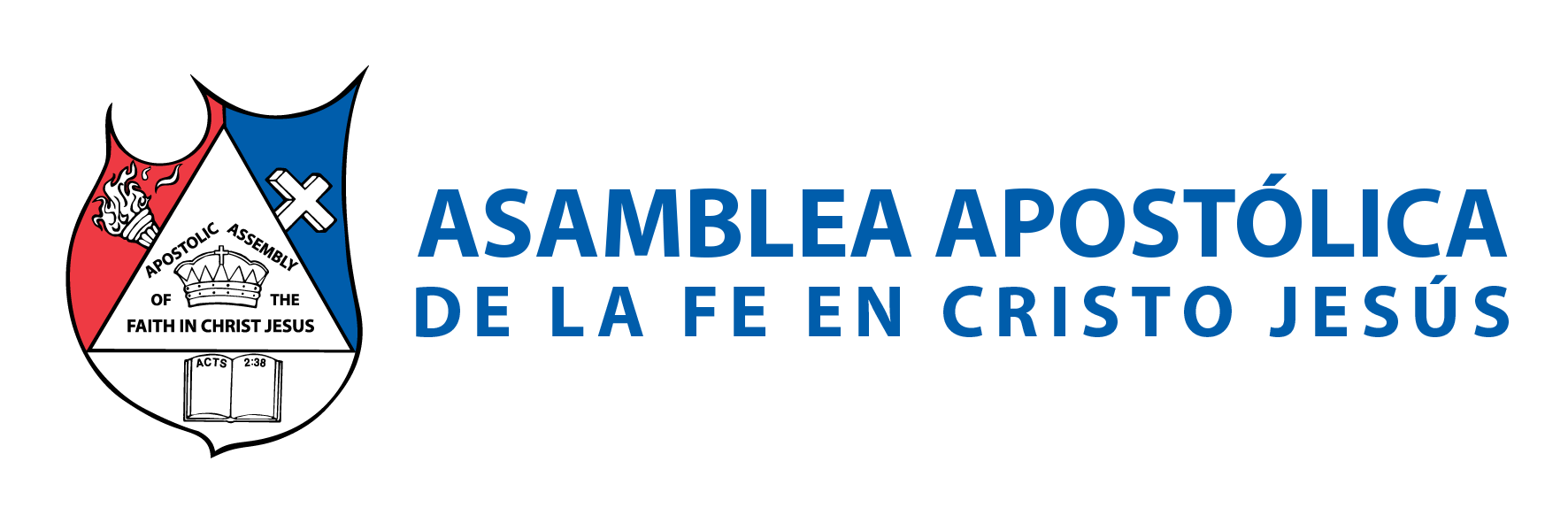 III.- LIDERAZGO DE SIERVO 
El verdadero liderazgo, tiene que ver con el servicio. 
El servicio tiene una equivalencia en el amor: “no busca lo suyo”. 1 Corintios 13:5. 

A. JESÚS SE HACE SIERVO. “El que es el mayor de vosotros, sea vuestro siervo. Porque el que se enaltece será humillado, y el que se humilla será enaltecido”. Mateo 23:10-12.
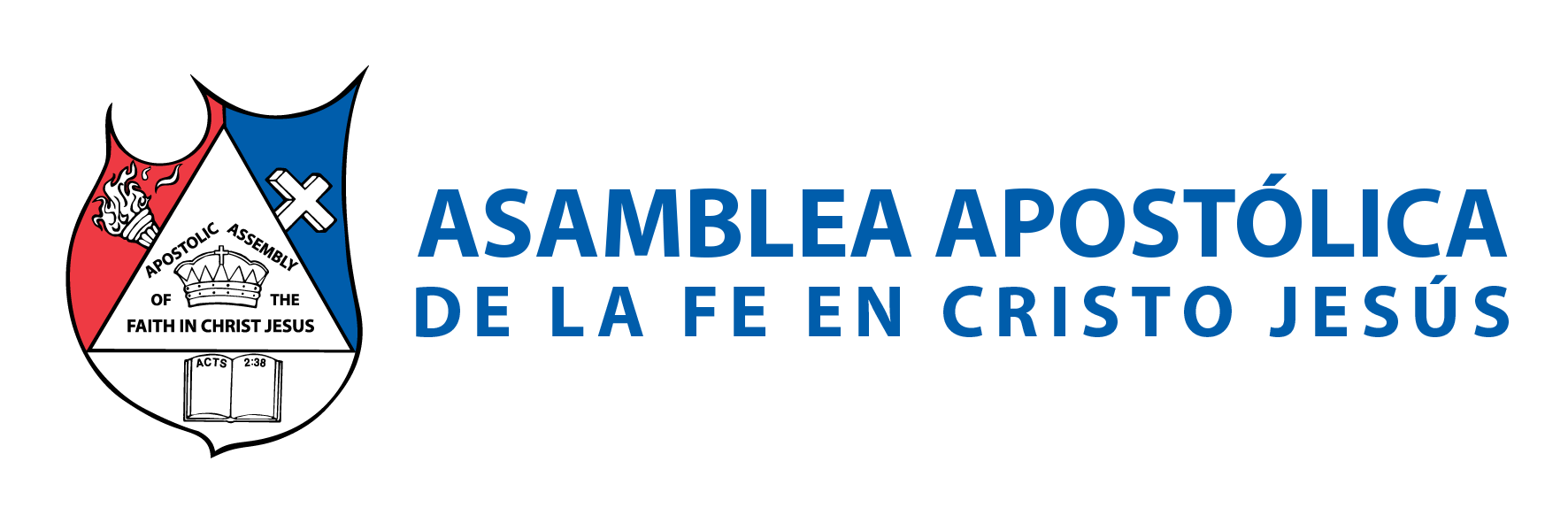 B. JESÚS MISMO NOS DIO EL EJEMPLO DE LÍDER COMO SIERVO. 
“Así que, después que les hubo lavado los pies, tomó su manto, volvió a la mesa, y les dijo: ¿Sabéis lo que os he hecho? Vosotros me llamáis Maestro, y Señor; y decís bien, porque lo soy. Pues si yo, el Señor y el Maestro, he lavado vuestros pies, vosotros también debéis lavaros los pies los unos a los otros. Porque ejemplo os he dado, para que como yo os he hecho, vosotros también hagáis”.
                                                                                   Juan 13;12-15.
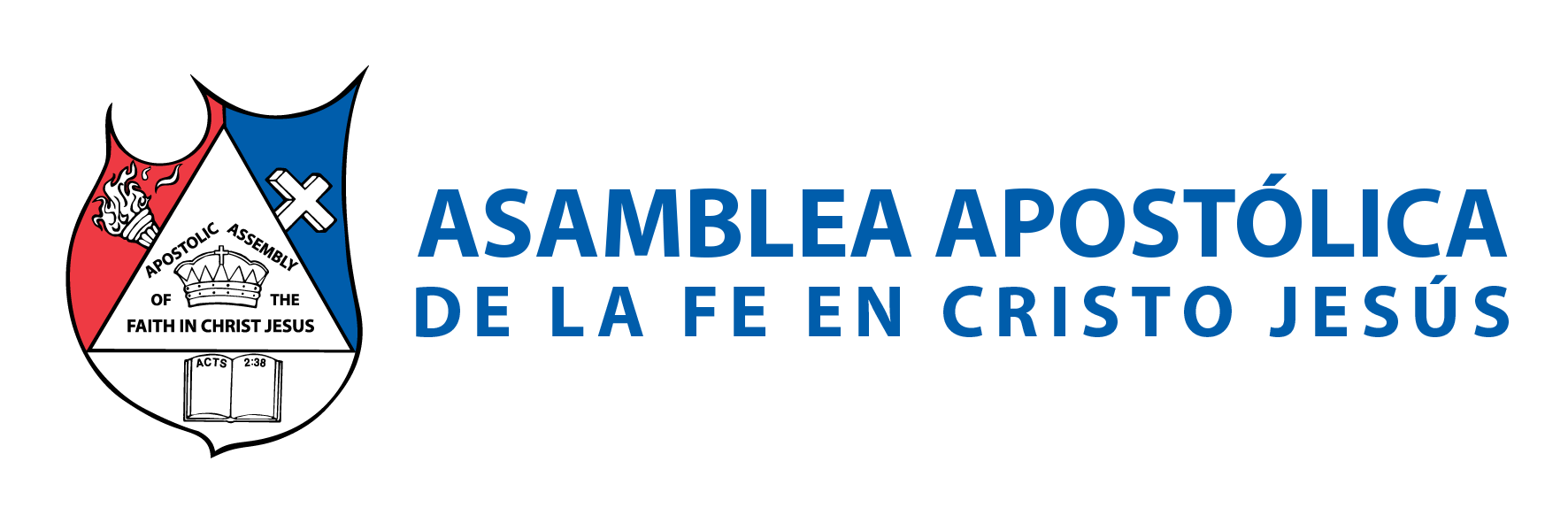 C. EL SERVICIO NOS PONE EN EL LIDERAZGO. 

Siervo es quien eleva y apoya, a los que le han dado la responsabilidad de ser: “…como el que sirve”.
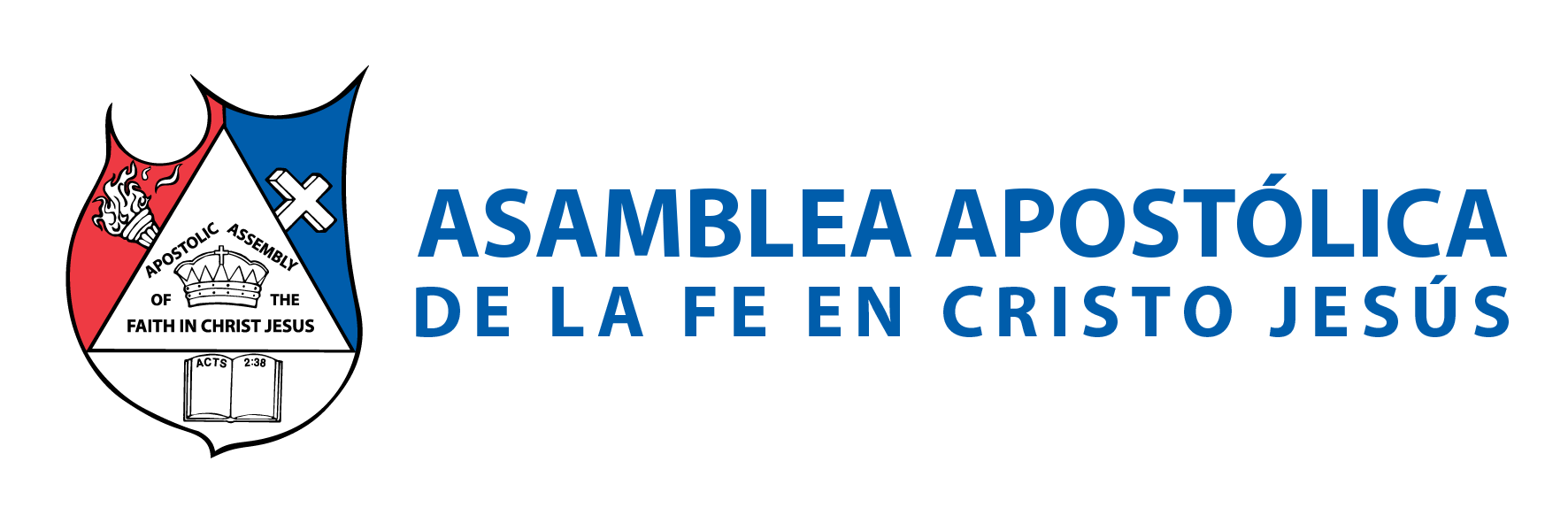 IV.- LIDERAZGO CELULAR 
Hechos 13:36: “Porque a la verdad David, habiendo servido a su propia generación según la voluntad de Dios, durmió, y fue reunido con sus padres, y vio corrupción”. 
El líder que trabaja en las células, debe ser un excelente servidor. Uno que anteponga sus beneficios, en bienestar de los demás. Debe ser el primero en llegar, el que siempre está preparado; está atento a las necesidades y las convierte en áreas de oportunidad.
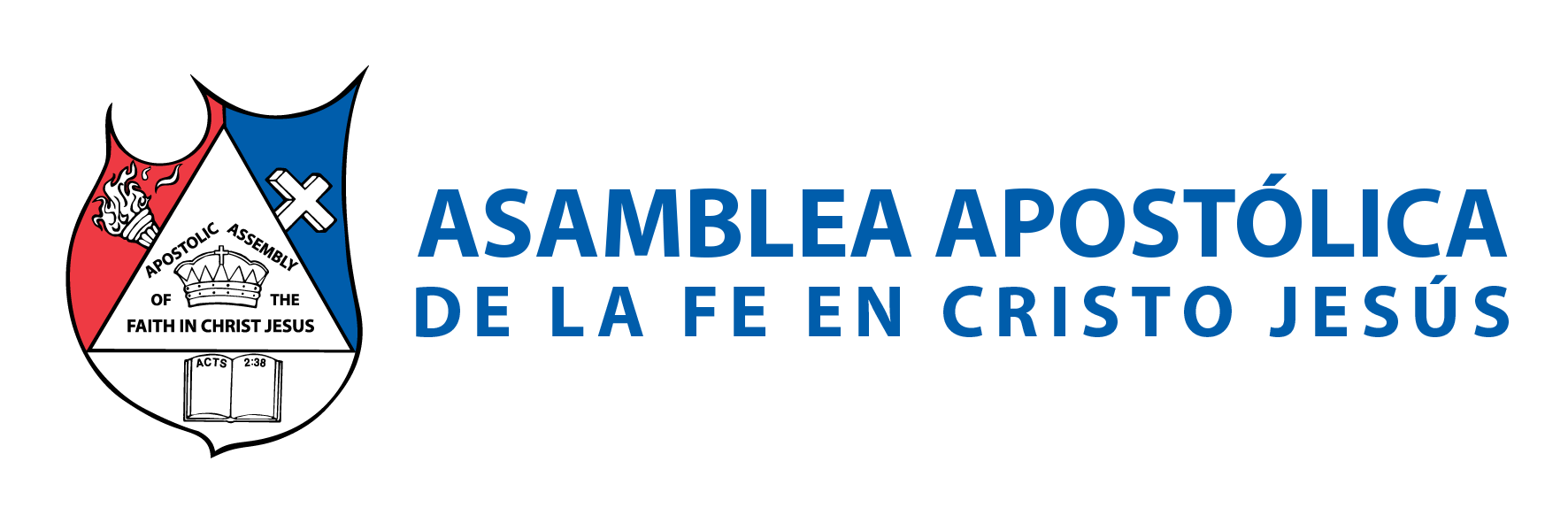 Marcos 10:43: “Pero no será así entre vosotros, sino que el que quiera hacerse grande entre vosotros será vuestro servidor”. 
De hecho, el Señor siempre usa a los que están en acción. Nunca usa a los mediocres, a los que están cruzados de manos. A todos los que Dios llama, es porque ya están haciendo algo. Llamó a Eliseo cuando estaba arando la tierra. Llamó a Mateo cuando estaba cobrando los impuestos, o a los que serían sus discípulos; cuando éstos tiraban las redes.
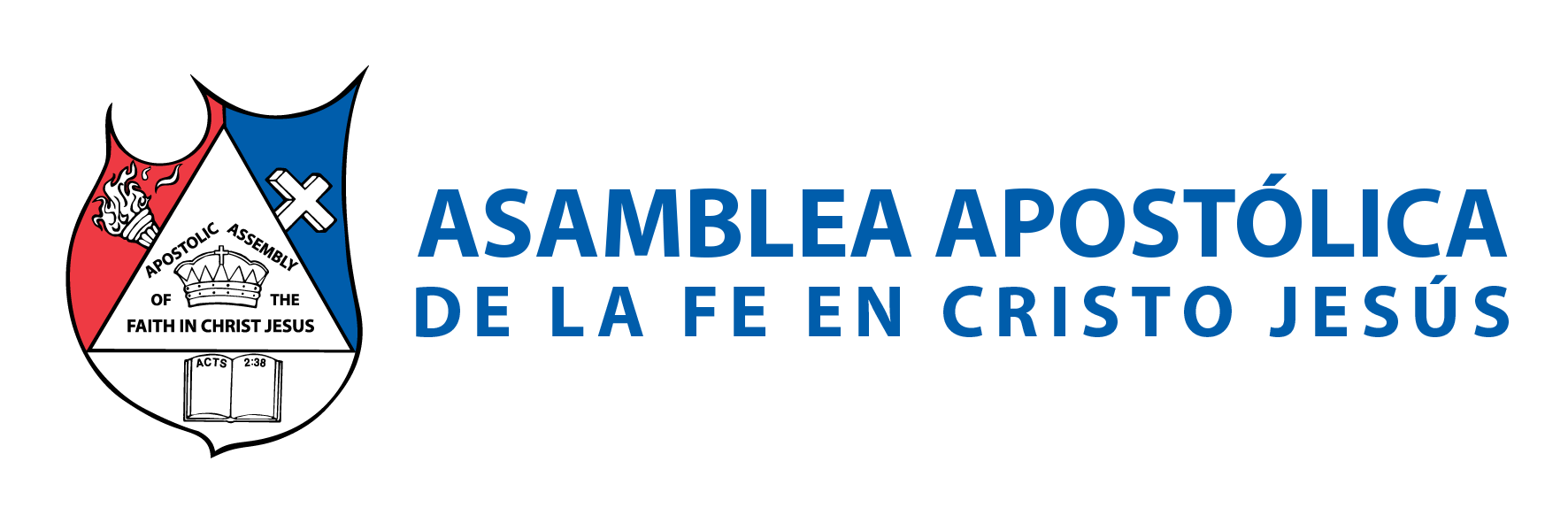 De hecho, Dios quiere “hacernos pescadores de hombres…”. 
El líder celular no avienta la caña, tira la red. 
Esta clase de líder, cree la palabra y tiene éxito en su red.
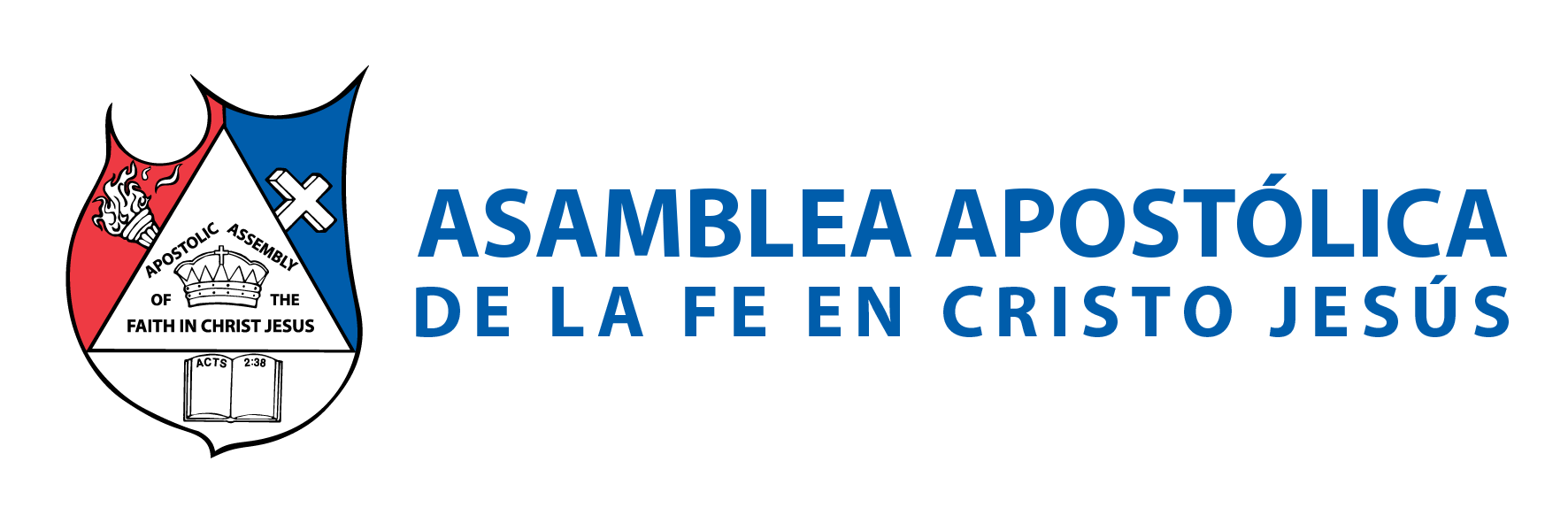 CONCLUSIÓN 
1 Corintios 3:5: “¿Qué, pues, es Pablo, y qué es Apolos? Servidores por medio de los cuales habéis creído; y eso según lo que a cada uno concedió el Señor”. 
El servicio es un propósito para el cual fuiste creado. Pero la humildad es hermana mayor del servicio, siempre provoca unidad. Se necesita disposición y entrega personal, para dar lo que uno tiene. El Señor se encargará de dar lo demás.
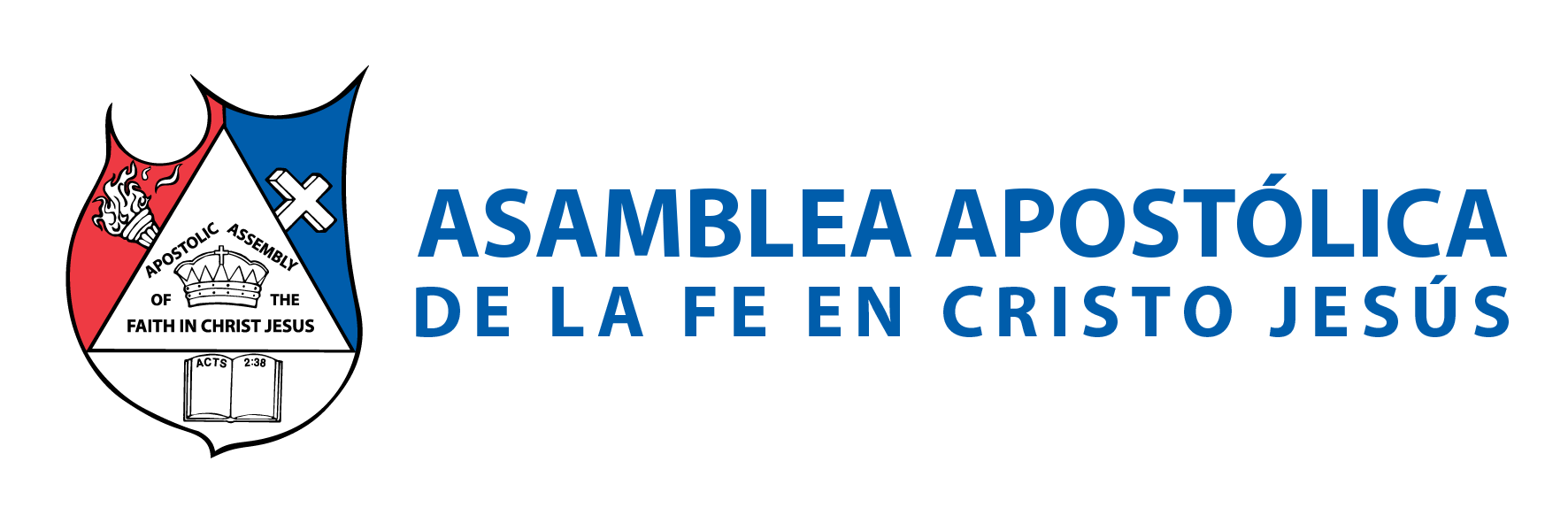 Gente con espíritu de servicio, son las que llevan el reino de Dios a experimentar crecimientos exponenciales. Cuando en una congregación hay gran numero de líderes que han cedido sus logros personales, por el logro del equipo; se ha llegado al comienzo de algo grande y exponencial en esa congregación.
 
¡Una misión, sin la actitud correcta de servicio; seguramente fracasará!
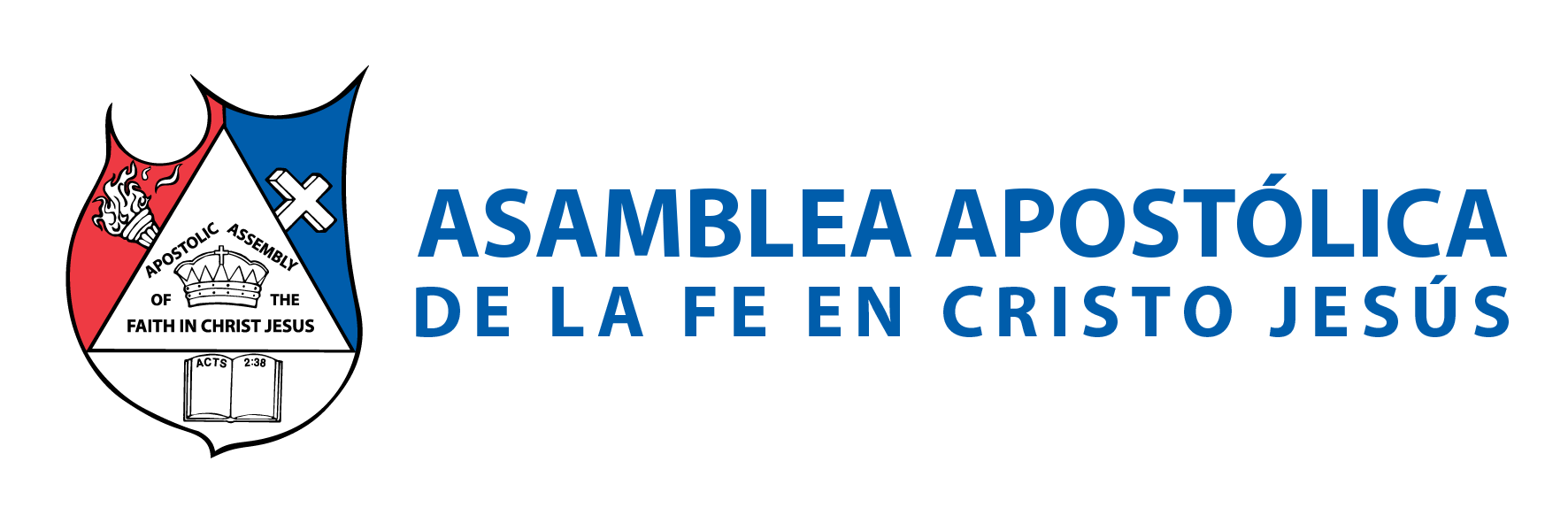